Unit 3
Teaching Aims:
 Identify ownership,  master general question and (Yes or no ) short answers.
确认事物所有权，掌握一般疑问句                  和用肯定或否定回答。
2. Master noun possessive pronouns.
  掌握名词性物主代词
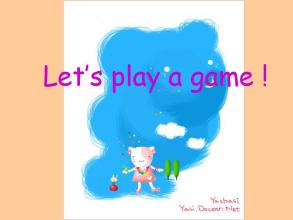 Find the stationery on your desk, when the teacher say the word, please show  the object.
a schoolbag
a dictionary
an eraser
a pen
a book
a pencil
Is this your...?   Yes , it is. It's mine.
                           No, it isn't. It's his/hers.
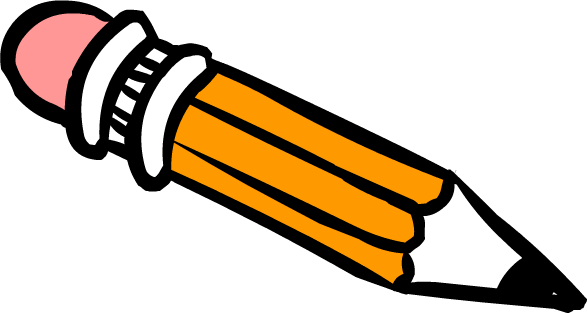 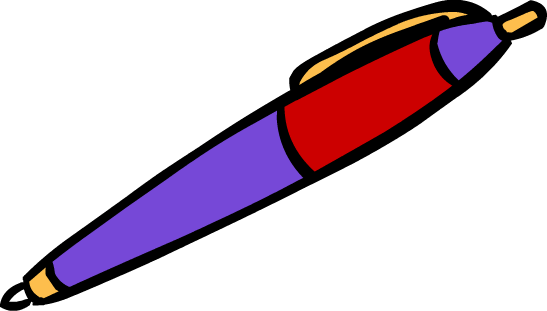 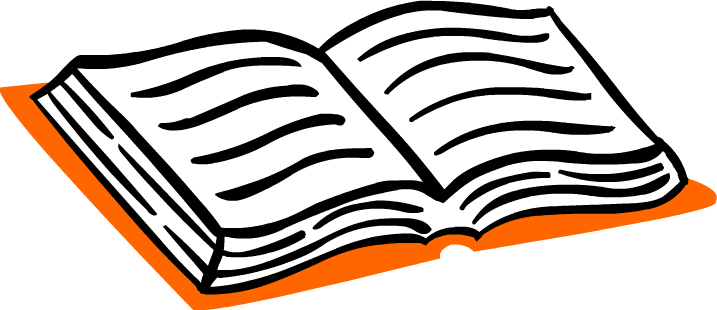 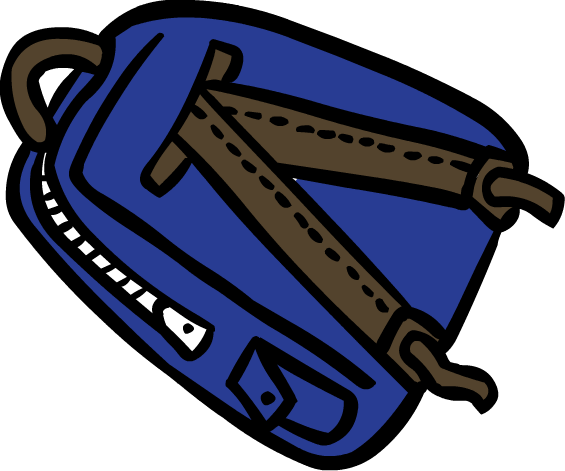 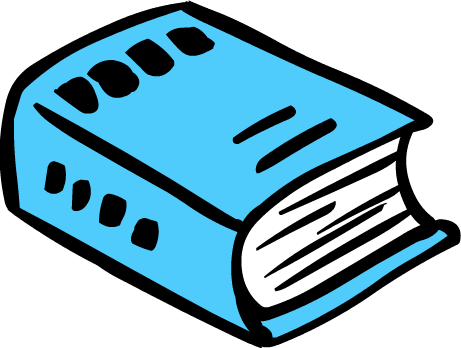 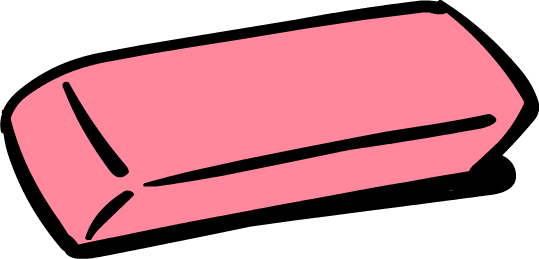 a pencil box
a ruler
an eraser
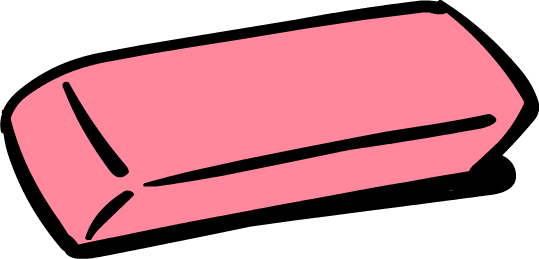 Is that your...?
Yes, it is. It's mine.
No, it isn't .
It's his/hers.
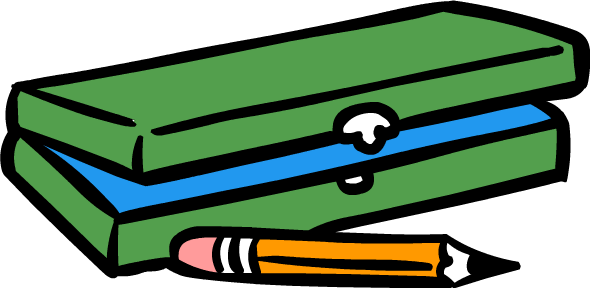 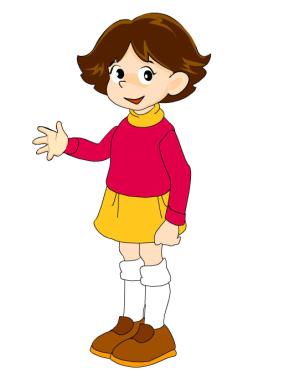 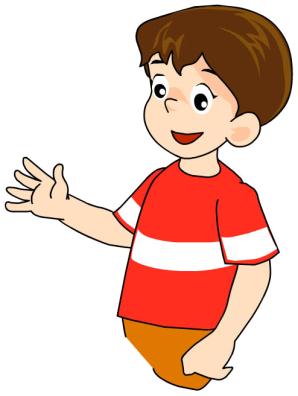 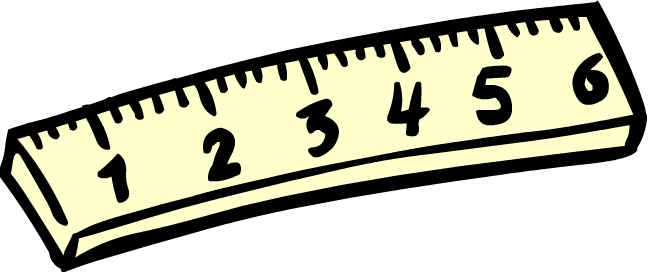 pencil boxes
dictionaries
schoolbags
pencils
Are these/those your...?
Yes, they are. They're mine.
No, they aren't. They're his/hers.
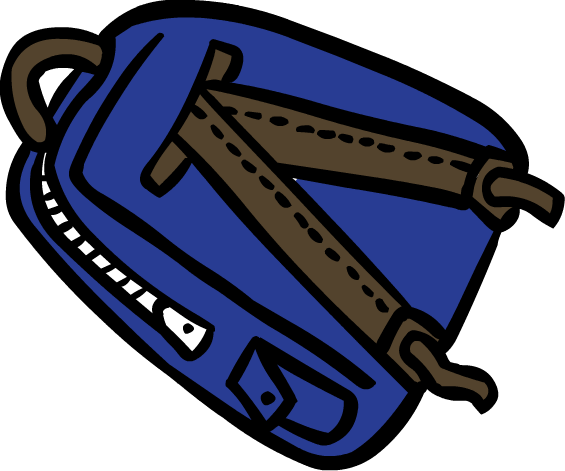 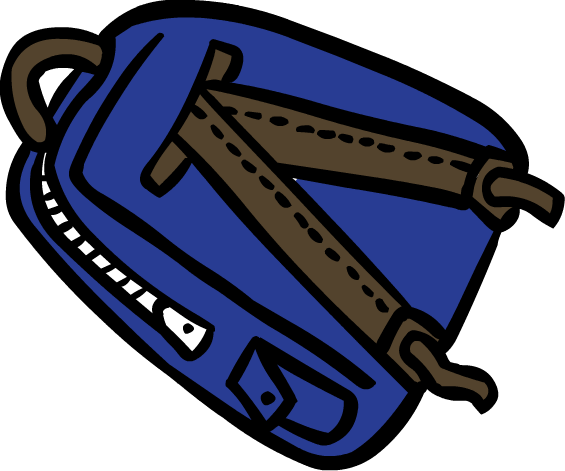 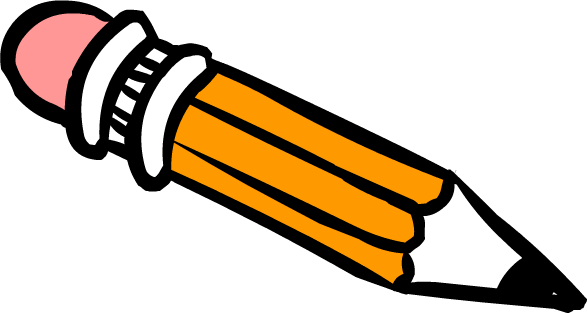 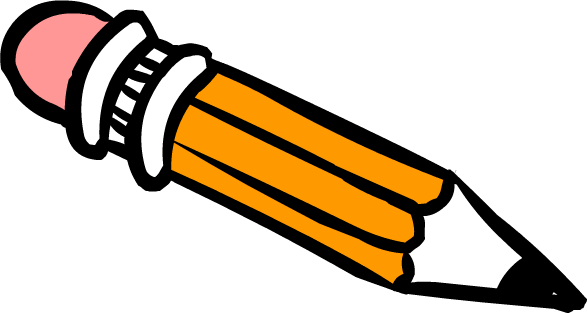 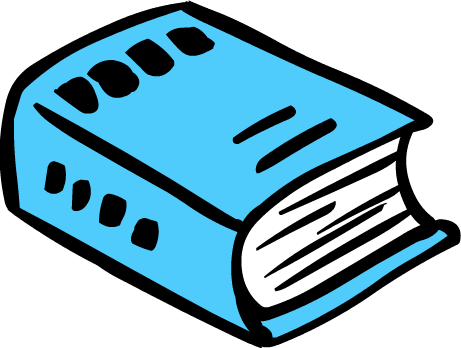 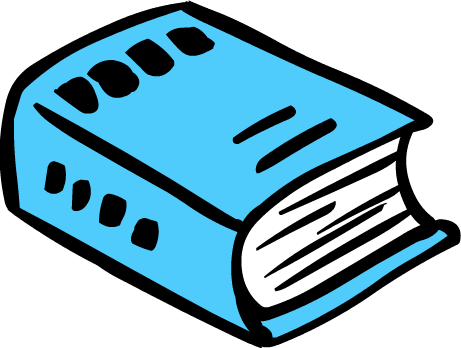 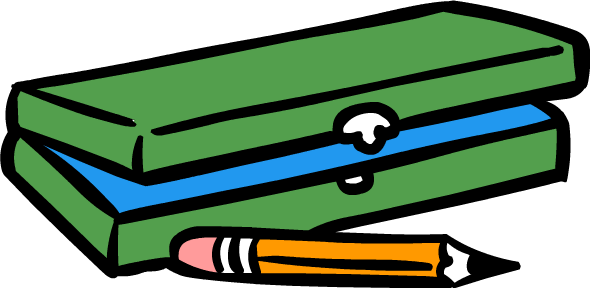 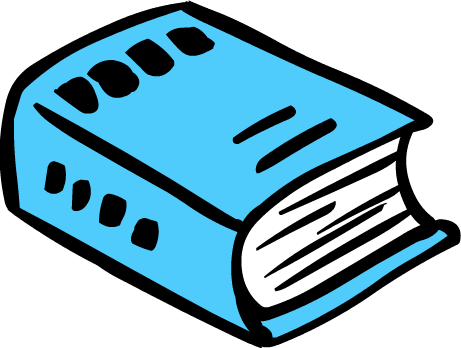 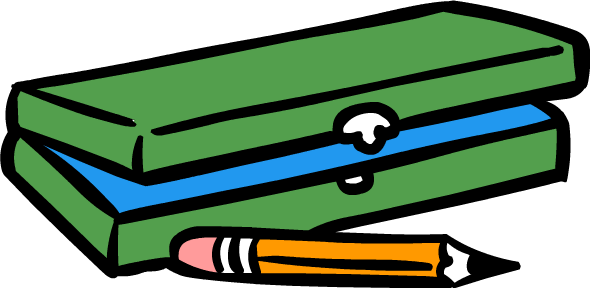 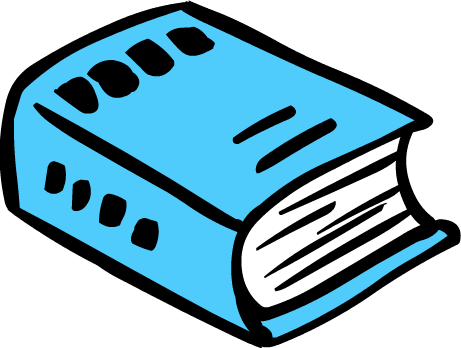 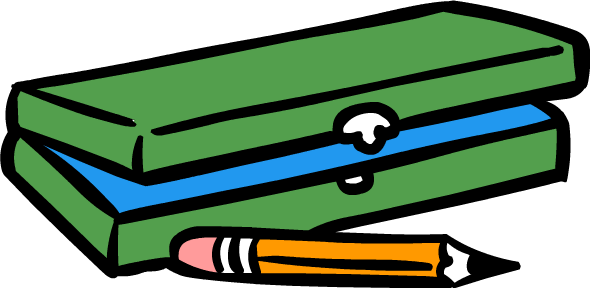 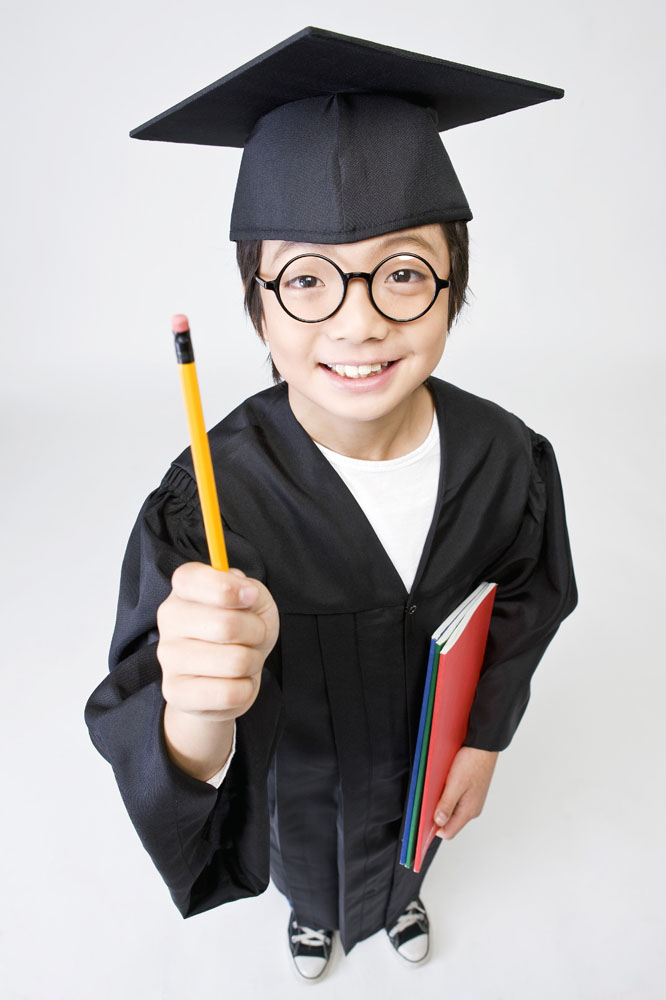 Unit 3 
Is this your pencil?
Section A1
1a-2c
Match the words with the things in the picture.
1a
1. pencil __
2. pen __
3. books __
4. eraser __
5. ruler __
6. pencil box __
7. schoolbag __
8. dictionary __
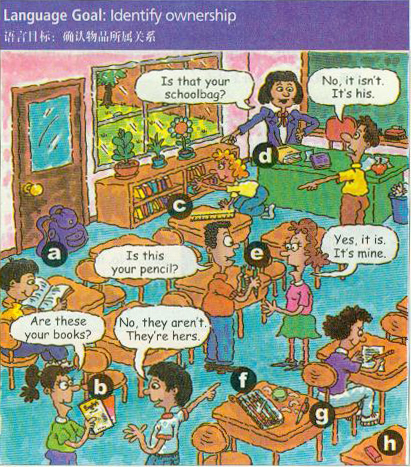 e
g
b
h
c
f
a
d
[Speaker Notes: 需换新书上的图片。]
Listen and number the conversations [1-3].
1b
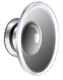 A: Is this your pencil?
            B: Yes, it is. It’s mine.
3
A: Is that your schoolbag?
B: No, it isn’t. It’s his.
2
A: Are these your books?
B: No, they aren’t. They’re hers.
1
Pairwork
....
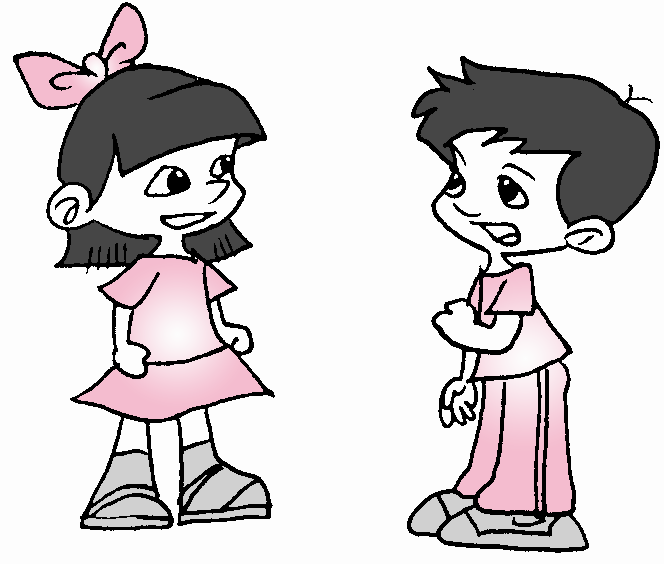 A: Is this/that your …?
B: Yes, it is. It’s mine.
No, it isn’t. It’s hers/his.
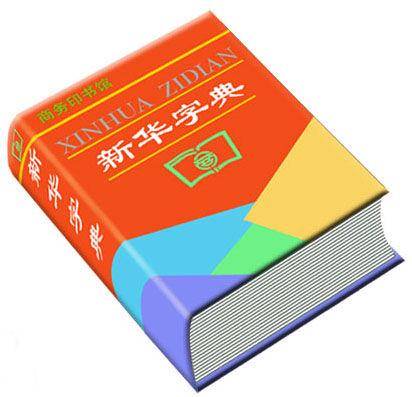 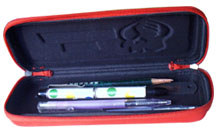 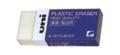 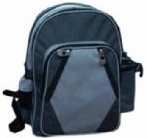 A: Are these/those your …?
B: Yes, they are. They’re mine.
No, they aren’t. They’re hers/his.
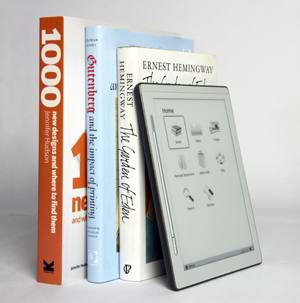 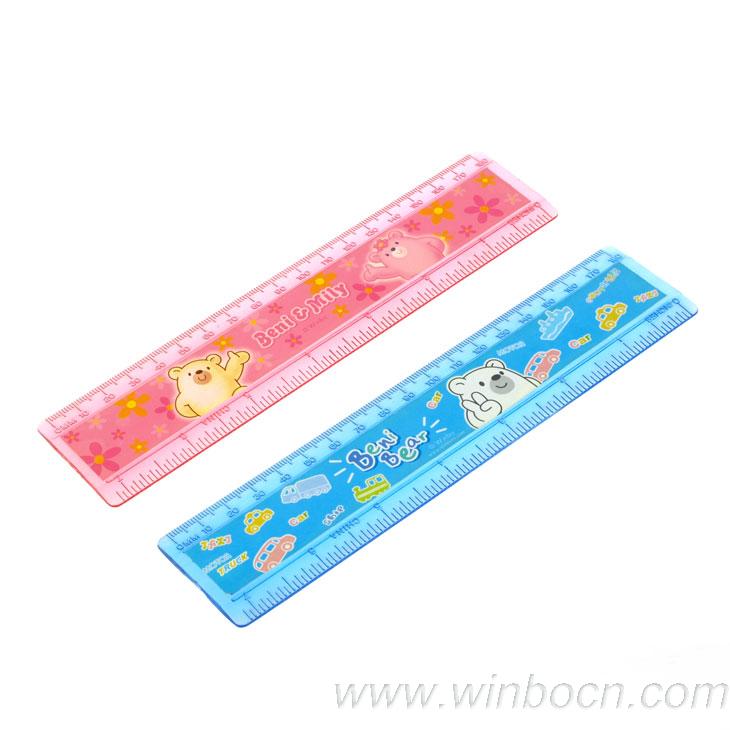 rulers
books
Is this your schoolbag?
Yes, it is. It's mine.
=  It's my schoolbag
No, it isn't. It's his.
= It's his schoolbag
It's hers.
= It's her schoolbag.
形容词性物主代词与
名词性物主代词的比较
相同点：
   他们的意思都一样，都指“…的”。

不同点：
   形容词性物主代词后要接名词,如:my jacket; his pen; her ruler; 而名词性物主代词后面不接名词,如:mine; his; hers.
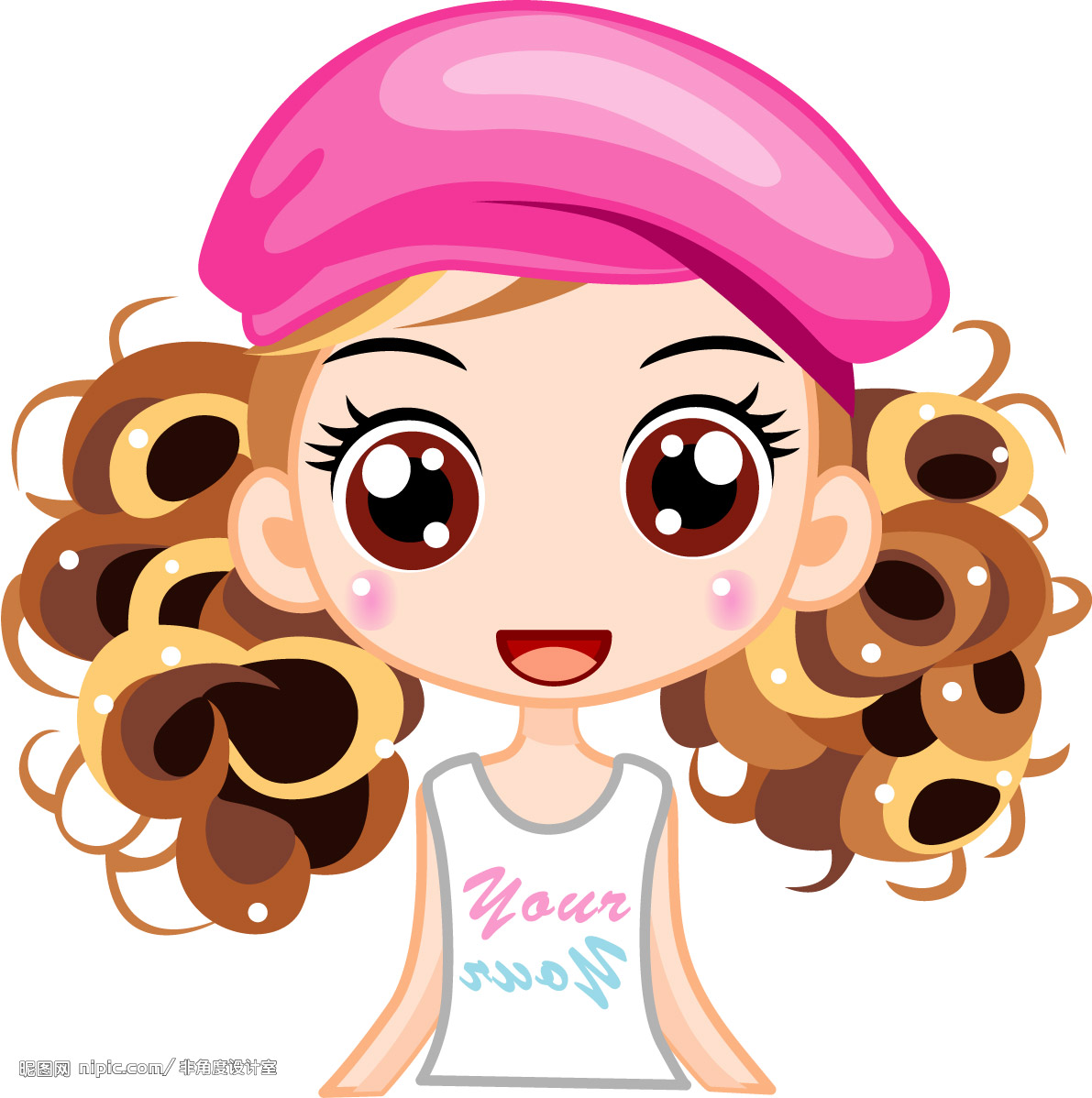 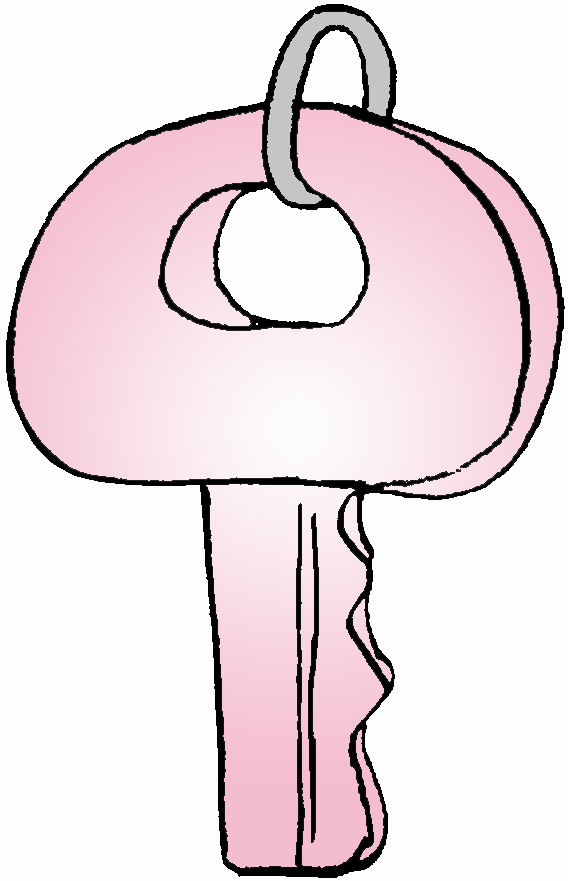 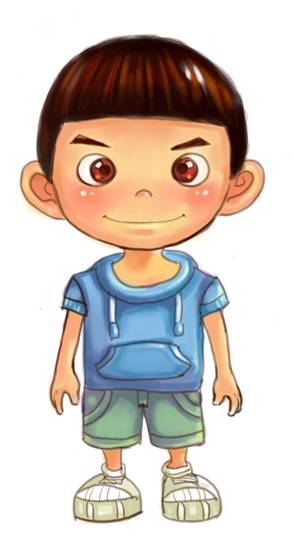 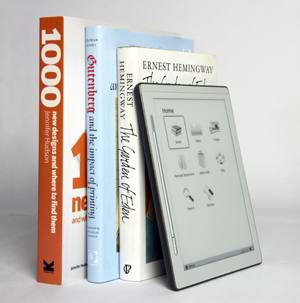 That’s my pencil.
It’s _____. (它是我的)
Exercise:
mine
That’s her key.
It’s _____. (它是她的)
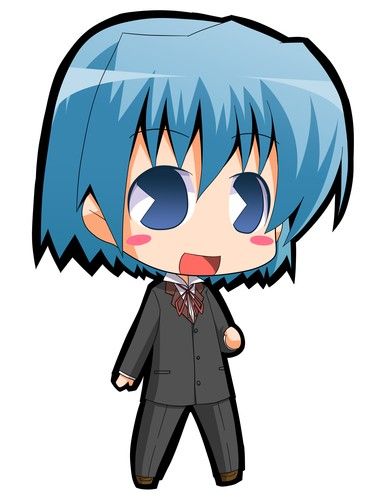 hers
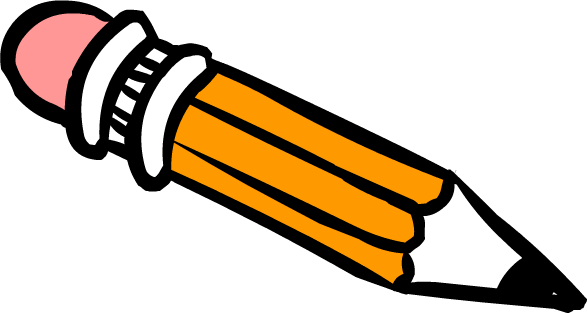 Those are his books.
They’re ___. (它们是他的)
his
my pen = mine
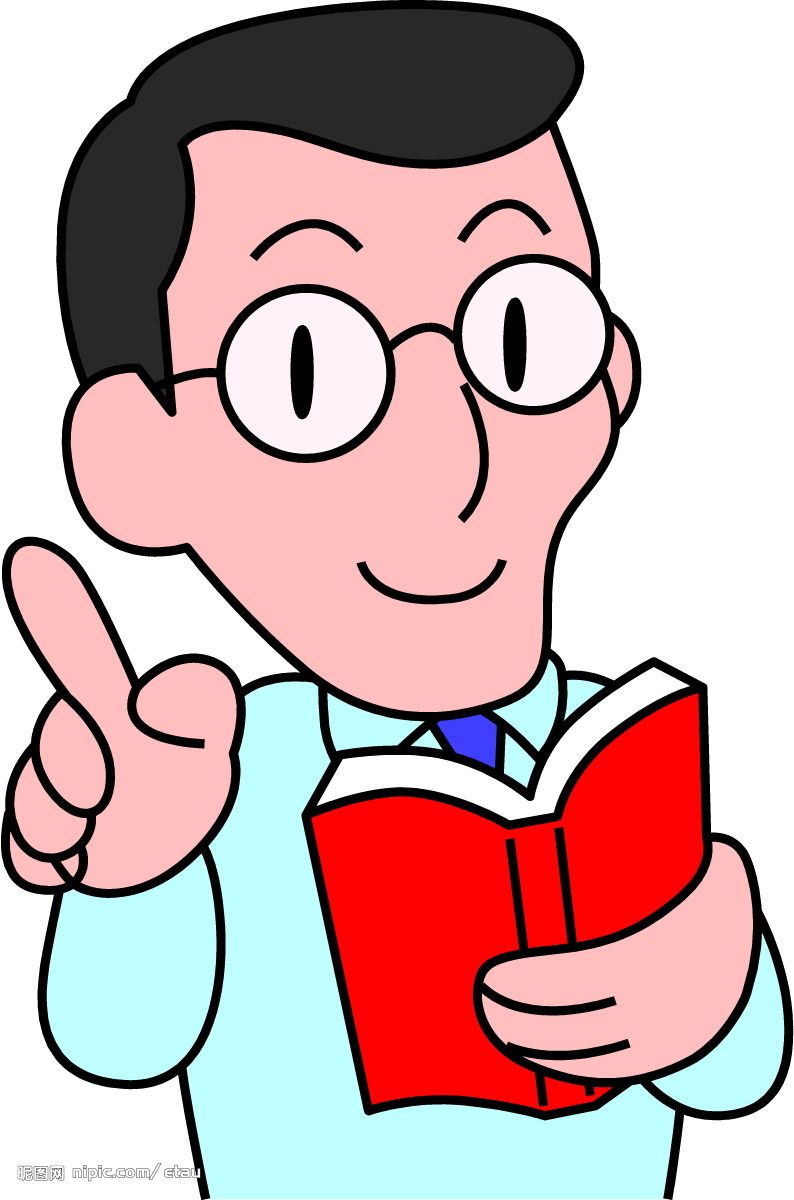 her key = hers
his books = his
Listening
Listen and check (√) the things you hear.
2a
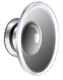 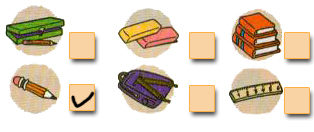 √
√
√
√
[Speaker Notes: 需换新书上的图片。]
2b
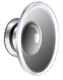 Listen again. Complete the conversation with the words in the box.
erasers  pencil   ruler   pencil box    books
Tom: Excuse me, Grace. Is this your pencil ?      
Grace: Yes, thank you. And those are my    	_______.   
Tom: And Jane, is this your ______? 
Jane: No, it isn’t. It’s hers.
Tom: OK, and these are my ______. This is 	your _________, Jane.
erasers
ruler
books
pencil box
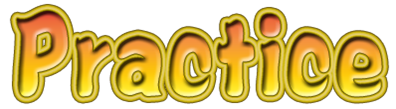 Practice the conversation in 2b. Then make your own conversations using the things in your classroom.
2c
Summary
1.确认所属关系:
  当指的物品是单数时，用到的问句是：
  ___________________
Is this/that your ...?
肯定回答：_____________________
Yes, it is.
It's my ....
= It's mine.
否定回答：_____________________
No, it isn't. It's his/her....
= It's his/hers.
e.g. _______ your orange?  这是你的桔子吗？
Is this
Yes, it is.
________   是的，它是。
________ her ruler?  那是她的尺子吗？
Is that
__________________   不，它不是。它是我的.
No, it isn't. It's mine.
Summary
当指的物品是复数时，用到的问句是：
___________________
Are these/those your...?
肯定回答：__________________________
Yes, they are.
They're my ...
=They're mine.
否定回答：_____________________________
No, they aren't.
They're his/her...
=They're his/hers.
e.g. ___________ your pens? 
       这些是你的笔吗？
Are these
________________________  是的，它们是我的。
Yes, they are. They're mine.
Are those his erasers?
________________________那些是他的橡皮吗？
No, they aren't. They're hers.
__________________________不，它们不是。是她的。
Summary
2.名词性物主代词:  mine, his, hers.
     my +n. =mine
     his +n. =his
     her +n.= hers
Excuse me, Grace. 打扰一下，格蕾丝。

Excuse me 意为“劳驾；请原谅”。常用于询问、求助或请求之前，表示歉意或礼貌。

Excuse me 与Sorry 的区别：
    Excuse me 常用于事前请他人帮忙，或打扰别人  的情况；
    Sorry 一般用于事后对犯错与或不能满足对方的请求等表示歉意。